Advertising your data:Using data portals and metadata registries
Version 1.0
[Reviewed 
August 2012]
Nancy Hoebelheinrich
Knowledge Motifs LLC
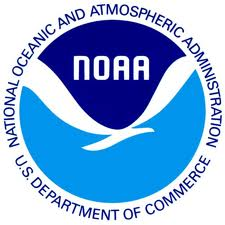 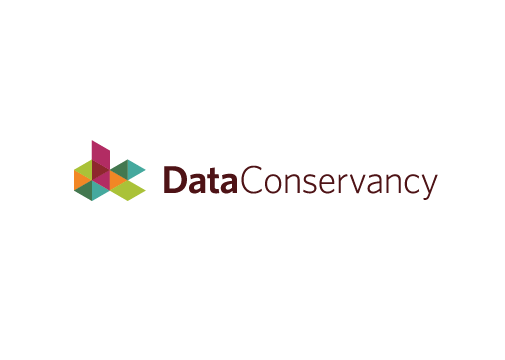 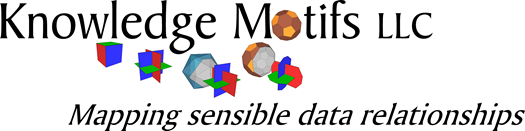 [Speaker Notes: Modules should be 3-7 minutes long]
Gateways to Your Data:    Data Portals & Metadata Registries
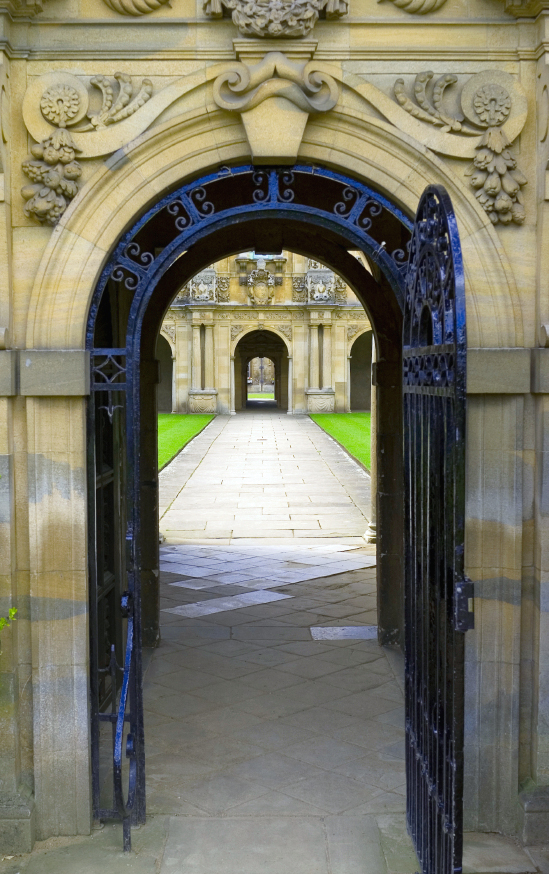 What’s a data portal & what’s a metadata registry?
Submitting information about my data – what do I need?
Some relevant data portals & metadata registries for science data
http://www.besthomeschooling.org/images/Gateways.jpg
What’s a data portal?
A web site that pulls together information about data sets on a subject area from diverse sources in a unified way to:
Inform viewers of the existence of data sets from public & private sources
Inform viewers of the availability of these data sets, i.e., whether free & public or accessible given privacy, confidentiality & security concerns
Provide applications, services, news & other information about the data that is collected
What’s a metadata registry?
An information system that supports the registration of metadata for purposes of:
Identification – to differentiate your data from others, often by assigning a unique identifier
Provenance – to establish the source of the data & metadata
Quality monitoring of the metadata -  usually by requiring or recommending metadata standards to use in describing the data
Submitting information about your data
New at this?  -- No need to panic
What do you need to know?
An idea about how best to represent your data to your community
Project documentation that would help you describe your data
High level descriptive information in hand about your data
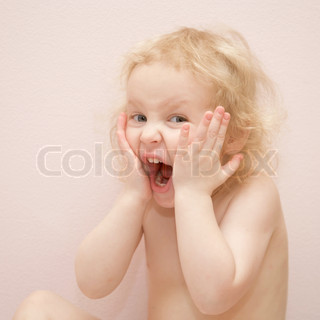 http://images.colourbox.com/thumb_COLOURBOX3906460.jpg
Key high level descriptive information to know about your data
Information submission tools
Data portal / metadata registry submission tools
Datacasting tools
Datacasting is an RSS-based technology used for distributing your Earth Science data
Using a web-based submission form, you publish the availability of your data through a web-feed along with some minimal information about the data
Users subscribe to the web feeds to find & download data of interest, including yours!
Most / many have submission tools that help you walk through the submission process
Metadata standards may be required depending upon the portal / registry for the information submitted
If required, metadata standards are usually built into tools with required & optional information requested
Some relevant data portals / metadata registries for science data
Global Spatial Data Infrastructure 
http://www.gsdi.org/ElectronicGateways (international)
NOAA National Geophysical Data Center 
http://www.ngdc.noaa.gov/metadata (metadata registry) 
Global Change Master Directory 
http://gcmd.nasa.gov/index.html 
Data.gov 
http://www.data.gov/  (U.S. Federal data)
Databib
http://databib.org/ (annotated bibliography for finding data  
Portals, metadata registries & repositories for all kinds of data)
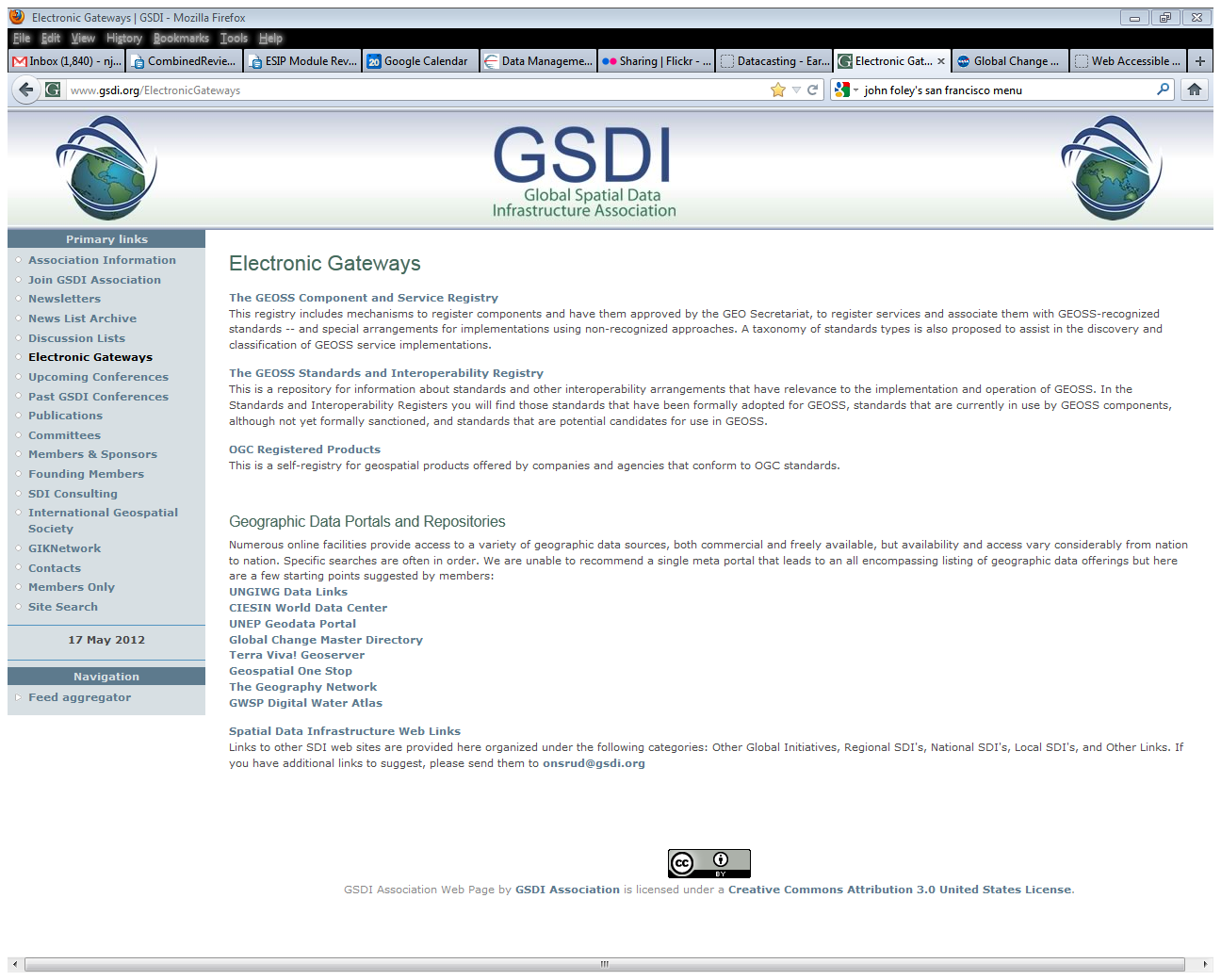 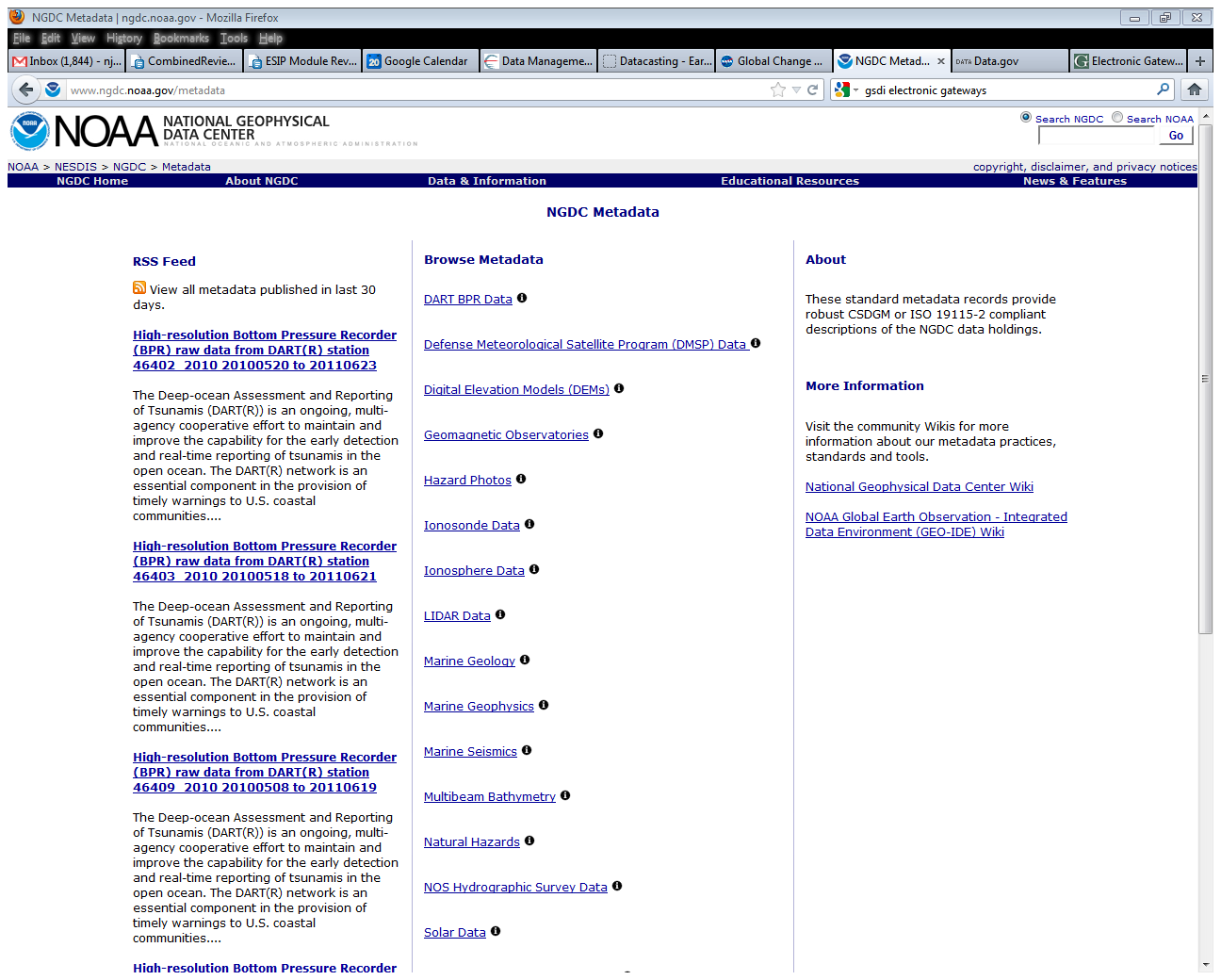 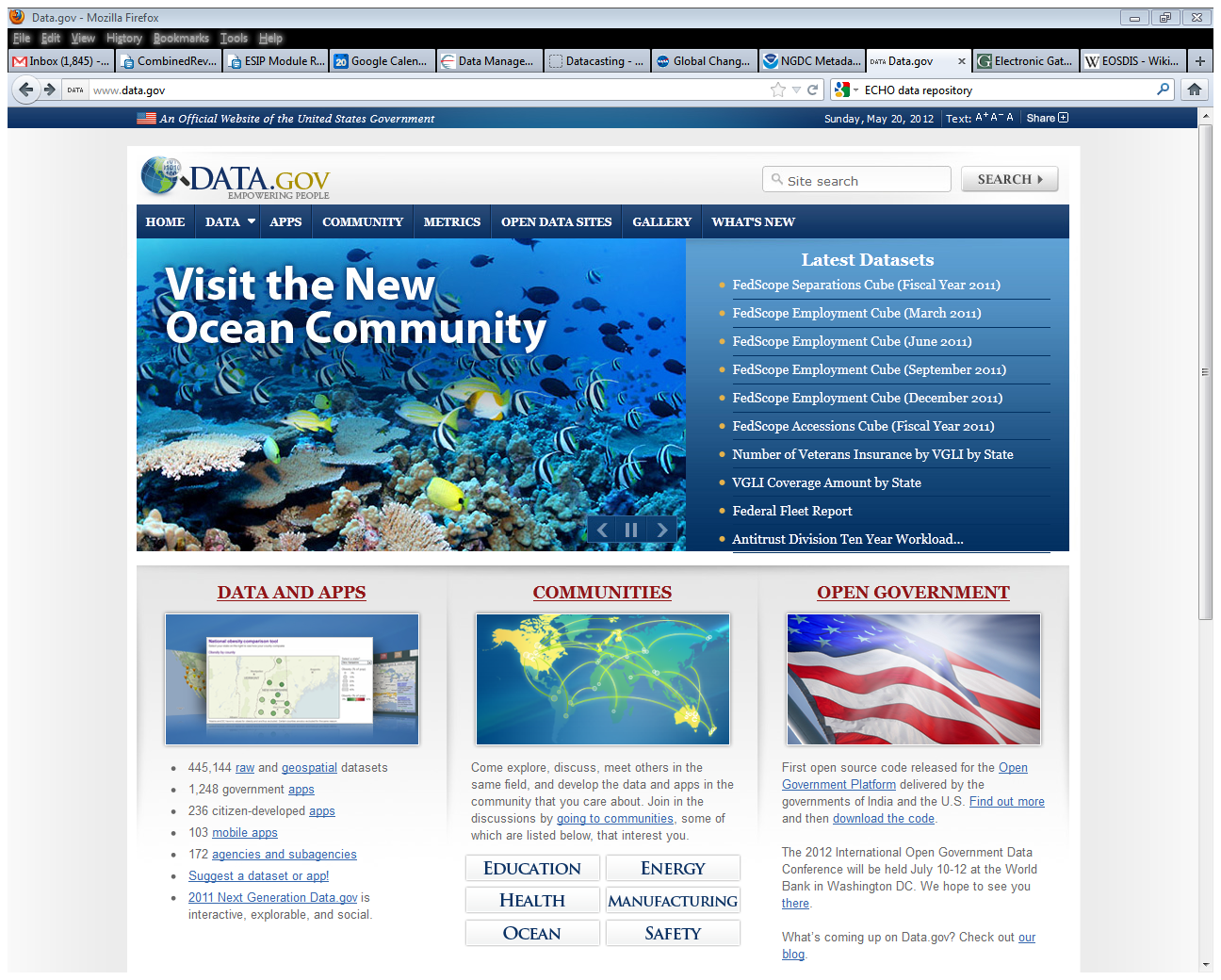 Some tools for data casting
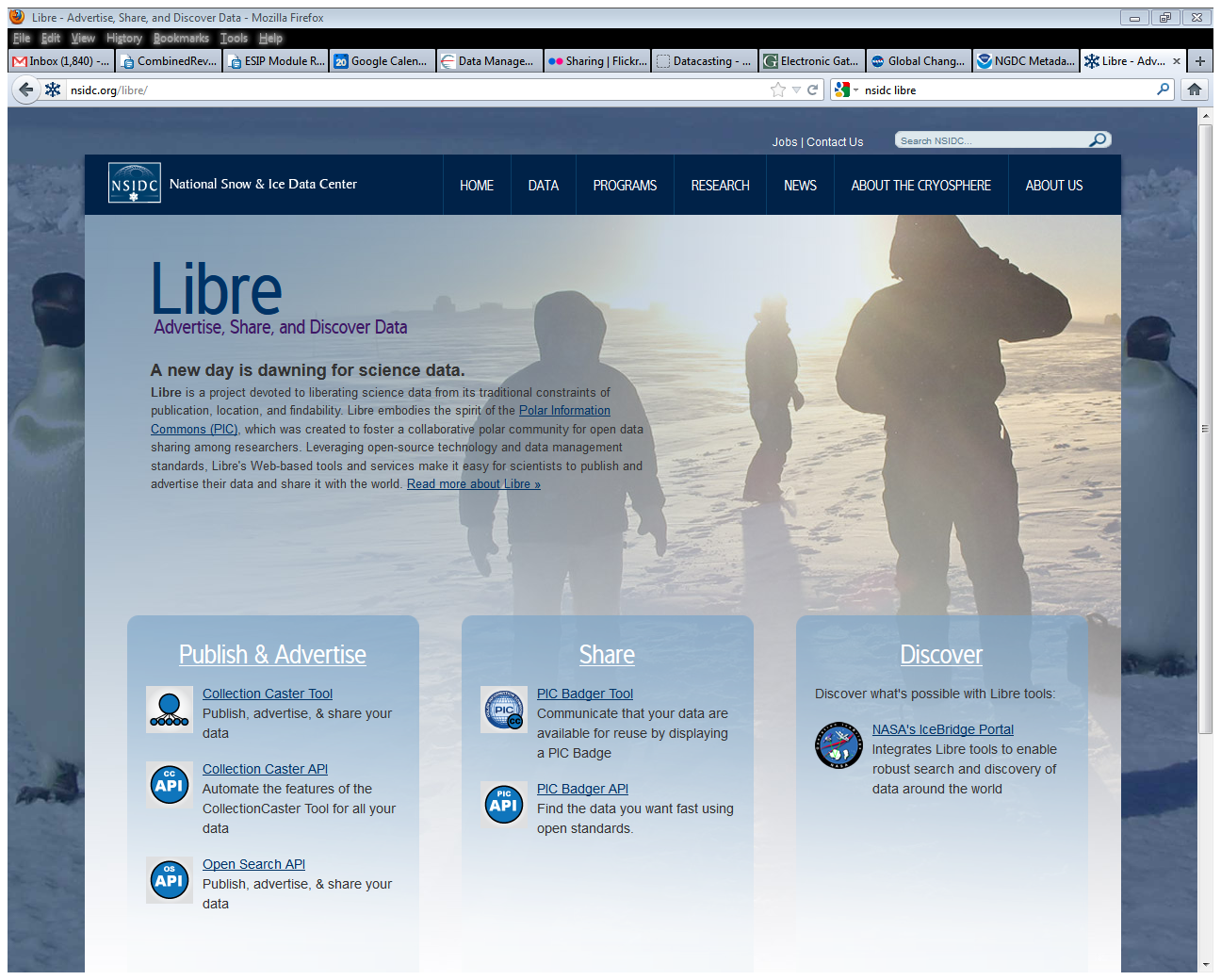 Casting your metadata to the web
NASA JPL Datacasting feed using the docBuilder tool
http://datacasting.jpl.nasa.gov/
NSIDC Libre MD publishing tool
http://nsidc.org/libre/
Resources
http://2.bp.blogspot.com/-x7oCNtb7-Os/T0cDPUEjKQI/AAAAAAAAEHs/yXEJy9ojRXM/s1600/Wheel-of-Time.jpg
Global Spatial Data Infrastructure 
http://www.gsdi.org/ElectronicGateways 
NOAA National Geophysical Data Center 
http://www.ngdc.noaa.gov/metadata 
Global Change Master Directory 
http://gcmd.nasa.gov/index.html 
Data.gov 
http://www.data.gov/  
Databib
http://databib.org/
More about datacasting:  http://datacasting.jpl.nasa.gov/docs/read_more.php
Datacasting with the docBuilder tool:  http://datacasting.jpl.nasa.gov/
NSIDC Libre Metadata Publishing tool:  http://nsidc.org/libre/
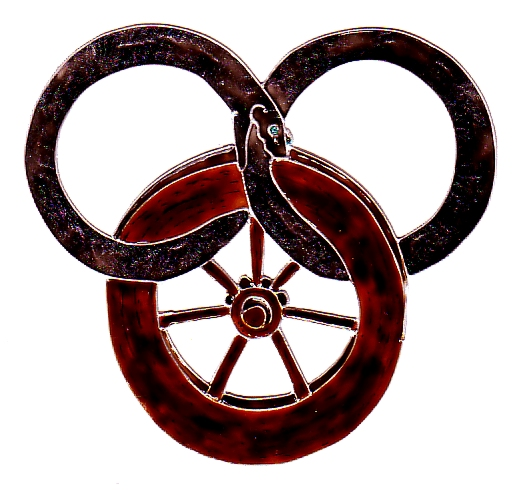 [Speaker Notes: Resources Module:  Voiceover script

We've collected some additional resources that might you might find helpful should you need more information about some of the areas that we've covered briefly.  We'd also like to explain why we think they might be useful.]
Other Relevant Modules
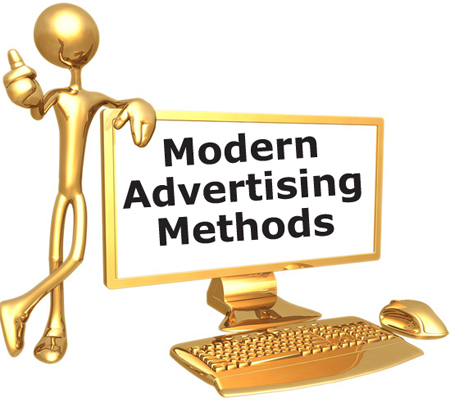 Advertising Your Data – the wherefores & wherefore-nots of advertising your data
Agency Requirements - more info about what some U.S. Federal agencies require for data / metadata dissemination
Developing a citation for your data – tips on what information is necessary to create a citation for your data
 Publishing Metadata to GCMD – more specific info on using publishing to the Global Change Master Directory
Datacasting – more information about some open source tools that help you publish your data to the Web
Image credit:  http://terrylynnmeyer.com/wp-content/uploads/2011/05/modern-advertising-methods.jpg
[Speaker Notes: Other Relevant Modules Module:  Voiceover script

The modules of the ESIP Data Management Course have been designed to complement and supplement each other.  In light of this plan, we think you might find the following, related modules relevant to you and why as you gain a better understanding of data management:]